Unit 3Healthy or unhealthy
WWW.PPT818.COM
Free  talk
1、Do you think breakfast is important？
2、Why do you think breakfast is important？
what did you have for breakfast this morning？
what did you have breakfast this morning？
I had some ______ ________
bread and  milk
what did you have breakfast this 
morning？
I had ____________
a hamburger and some cola.
what did you have breakfast this 
morning？
I had an egg and apple。
what did you have breakfast this 
morning？
I had some fruit and milk
T:what did you have breakfast this  morning？
S:I eat  a lot of  candy and  chocolate 
T:that's not healthy. you should eat a lot of fruit
1、 How about your breakfast？
T:I had  an egg and milk for breakfast
（1Did you have breakfast this morning？
（2 What did you have for breakfast？
      I had ___________
（3 Do you think your breakfast is healthy？
Guess ？
（4 Which kinds of  foods are  healthy？
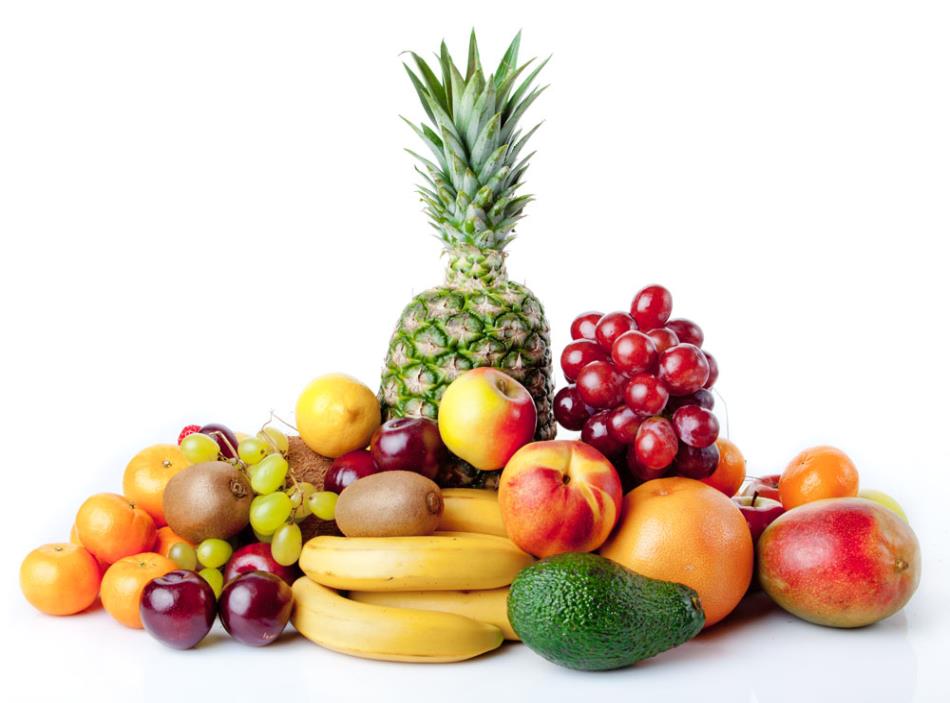 Fruit
vegetable
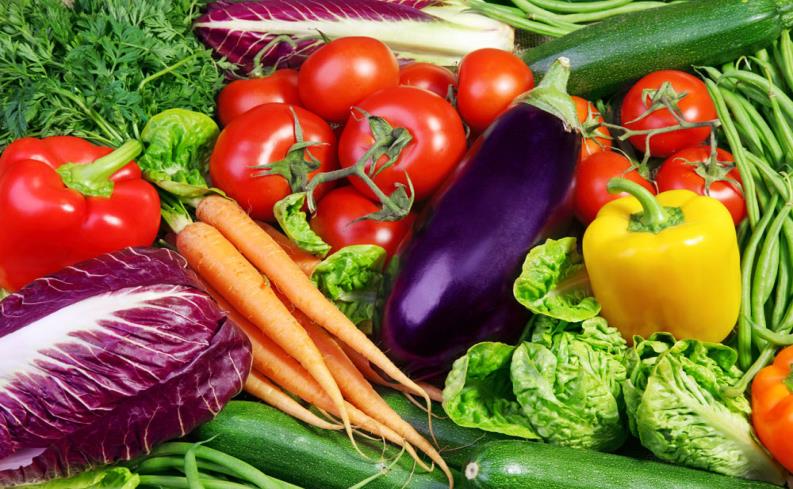 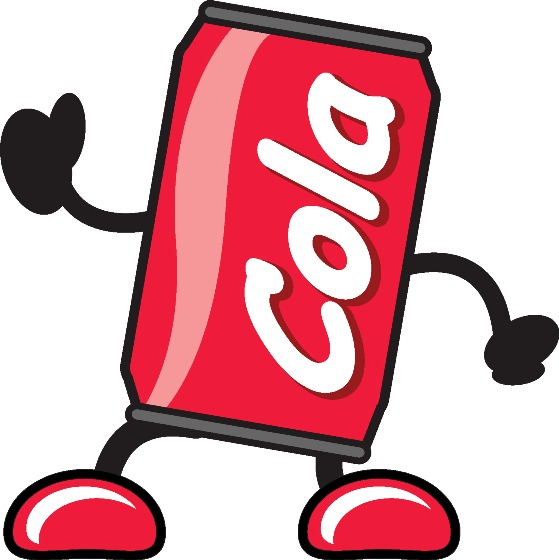 pizza
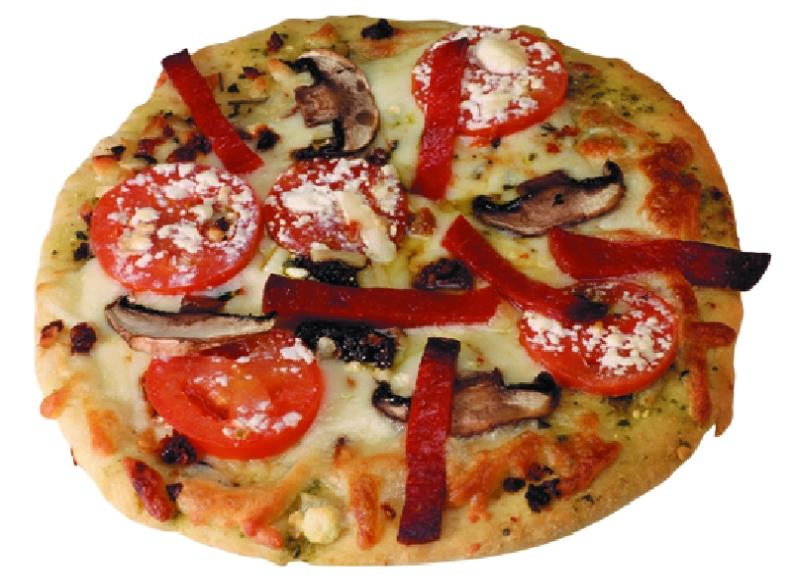 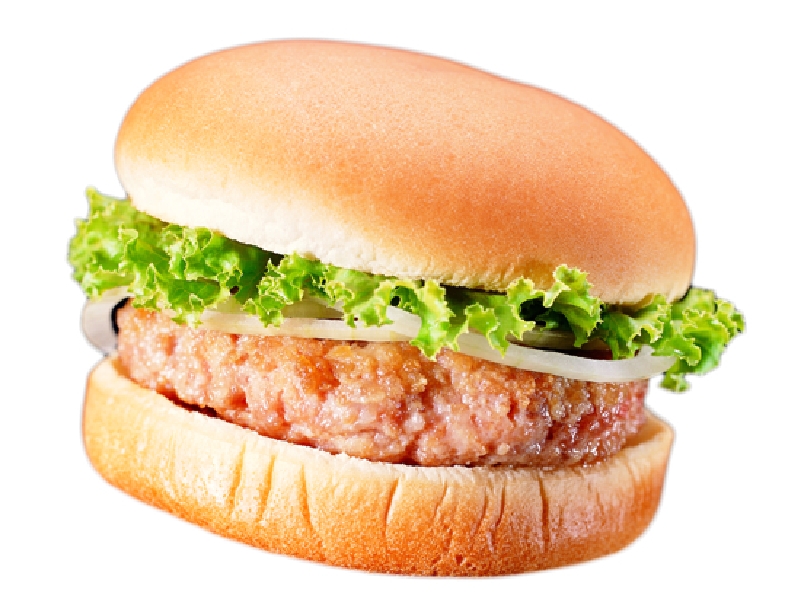 hamburger
sandwich
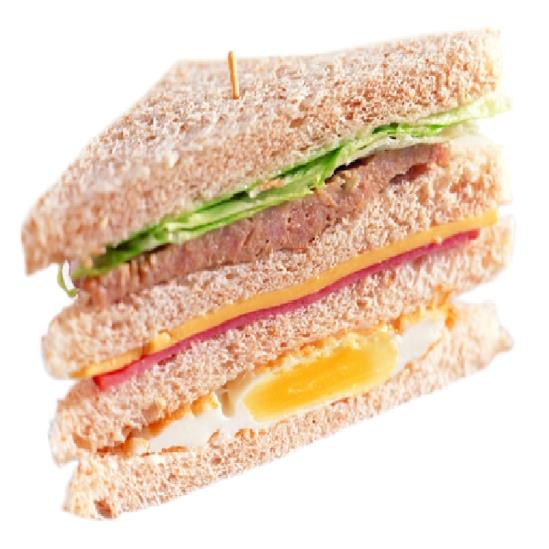 pie
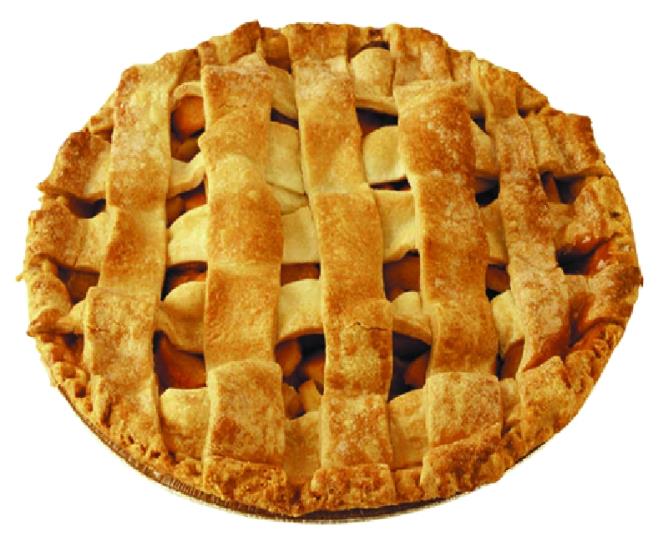 noodles
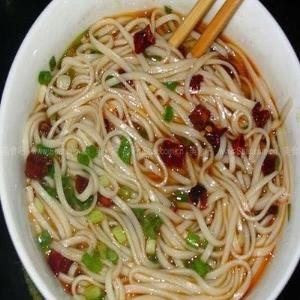 milk
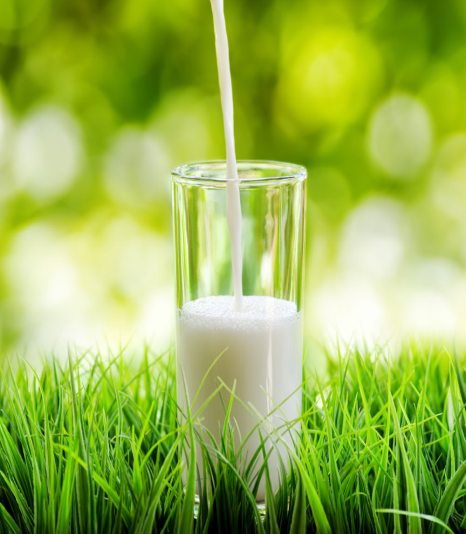 barbecue
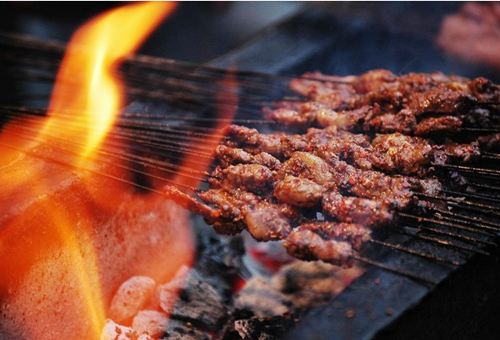 2、we go back to our text，How about their breakfast？
1)听录音熟悉课文内容
2）理解课对话内容（分别找出三个人的早餐，其中哪一位的早餐生活最健康）
3）分角色朗读课文（３人一组）
Think：what do you have for breakfast?
What do you have for breakfast?
a little
We should eat  _____meat .
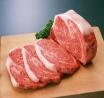 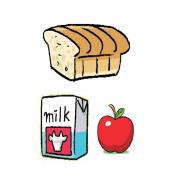 some
We should  eat____
   bread and drink some   milk
a lot of
We should  eat____
   vegetables  and  fruit
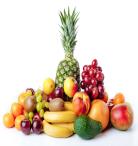 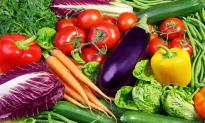 Perform
创设相对真实情景，三人一组分角色扮演